Language and Literacy in Transitional Kindergarten: Vocabulary
California Preschool Learning Foundations, Volume 1 
California Preschool Curriculum Framework, Volume 1
[Speaker Notes: Presenter Remarks: 
Welcome to Language and Literacy in Transitional Kindergarten: Vocabulary—a presentation focusing on the California Preschool Learning Foundations (Preschool Learning Foundations or PLF), the California Preschool Curriculum Framework (Preschool Curriculum Framework or PCF), and other California Department of Education (CDE) resources in support of the Language and Literacy domain.

This professional learning session is specifically designed to provide TK teachers with exposure to CDE resources that support TK curriculum planning, developmentally appropriate strategies, and classroom environment design recommendations that support the content area of vocabulary.]
Objectives
2
Gain understanding of key concepts from the California Preschool Learning Foundations, Volume 1  and the California Preschool Curriculum Framework, Volume 1—Language and Literacy domain, Listening and Speaking strand: Vocabulary substrand.
Observe, read, and discuss the developmental continuum for vocabulary that will guide instruction and learning in Transitional Kindergarten (TK).
Practice using the Preschool Learning Foundations and Preschool Curriculum Framework to intentionally plan developmentally appropriate, cultural, and inclusive strategies that promote the development of skills, knowledge, and behaviors related to language and literacy development.
[Speaker Notes: Presenter Remarks:
This slide shows the objectives for today’s training:
Gain understanding of key concepts from the California Preschool Learning Foundations, Volume 1  and the California Preschool Curriculum Framework, Volume 1—Language and Literacy domain, Listening and Speaking strand: Vocabulary substrand.
Observe, read, and discuss the developmental continuum for vocabulary that will guide instruction and learning in Transitional Kindergarten (TK).
Practice using the Preschool Learning Foundations and Preschool Curriculum Framework to intentionally plan developmentally appropriate, cultural, and inclusive strategies that promote the development of skills, knowledge, and behaviors related to language and literacy development.]
What is Vocabulary?
3
Word Meaning
Knowledge
Power
©2017 California Department of Education
[Speaker Notes: Presenter Remarks:
Children’s communicative power is elevated when they increase their vocabulary knowledge.

Vocabulary can be defined as “the words in a given language” (PCF, Vol. 1, p. 99). 

Today we will explore the Vocabulary substrand and consider how vocabulary is more than words; it is connected to the understanding of word meaning, the accumulation of knowledge, and the ability to communicate effectively. 

“Oral language development results from the interaction of a variety of factors, including social, linguistic, maturational/biological and cognitive influences, and these factors interact and modify one another” (Bohannon and Bonvillian as cited in PLF, Vol. 1, p. 71).]
What Can You Teach?(Part 1)
4
Consider three things you could teach someone about vocabulary and write them down on sticky-notes. 
Choose the most interesting of the three things. 
Find and introduce yourself to a partner; teach your partner the one most interesting thing about vocabulary that you chose.
©2017 California Department of Education
[Speaker Notes: Activity 1: What Can You Teach? 

Presenter Remarks:
Let’s consider our vocabulary knowledge.
  
intent: 
Participants get to know groupmates and participate in a conversation about their vocabulary knowledge.
 
OUTCOMES: 
Participants will meet other participants and access their prior vocabulary knowledge.
 
Materials Required: 
Participants
Sticky notes
Pencil or pens
Background music

TIME: 10 minutes
 
Process: 
Part 1:
Acknowledge that the adults in the room have a preexisting set of information about vocabulary and vocabulary development. 
Invite each person to think about three things they could teach someone about vocabulary. 
Guide participants to the sticky notes on the table and ask them to write the three things down. 
Ask participants to choose the one most interesting of the three things. 
Begin playing the background music.
Direct participants to find and introduce themselves to a partner; have them teach their partner the one most interesting thing about vocabulary that they chose.
Wait for partners to exchange their information. 
 
Part 2: 
Follow the script for the introduction into the second partner exchange:
Everyone show me a “V.”
Vocab begins with the letter “V,” so to remind us how important stretching our vocab is, we will make this sign throughout the day—“V” for vocab.
Swap papers with your partner and go find a new partner. 
Introduce yourself to your new partner and teach them what your partner taught you—BUT WAIT! You must use a word that starts with a “V.” 
Wait for the new partners to exchange their information, then have everyone return to their table groups.
Use the following script to debrief with the whole group: 
Was it hard to stretch your vocabulary? 
This activity is wonderful because it reminds us how much we already know about vocabulary and it stretches our vocabulary, which is important as it is very easy to get comfortable using the same words repeatedly. 
This activity also models that we all come to the table with a set of information. This is important to remember because we can build upon the vocabulary our children have—especially the vocabulary they have in another language—to support further vocabulary development. 
These are ideas we want to remember these throughout the day.]
What Can You Teach?(Part 2)
5
Swap papers with your current partner, then find a new partner. 
Introduce yourself to your new partner and teach them what your previous partner taught you using at least one word that starts with the letter “V.”
©2017 California Department of Education
[Speaker Notes: Presenter Remarks:
See previous slide for complete activity plan.]
Importance of Vocabulary
6
Promotes social/emotional well-being
Improves communication (receptive/expressive)
Develops thinking and learning from experience
Aids in the control of behavior
Enhances school learning
Helps reading comprehension
©2017 California Department of Education
[Speaker Notes: Presenter Remarks:
Did anyone discuss the importance of vocabulary? These are a few of the reasons that the state of California developed the foundations and framework to support teachers in facilitating and supporting vocabulary development:
Promotes social/emotional well-being
Improves communication (receptive/expressive)
Develops thinking and learning from experience
Aids in the control of behavior
Enhances school learning
Helps reading comprehension 

Having a large vocabulary is important for children.  It allows them to acquire new words more easily, it makes them better readers, and it benefits their reading comprehension.]
Vocabulary Explosion
7
Within the second year of life
Continues throughout school
Children often acquire 3,000-5,000 new words each academic year

(PLF, Vol. 1, p. 73)
[Speaker Notes: Presenter Remarks:
Did anyone discuss how impressive the vocabulary explosion or word spurt is? “Vocabulary undergoes rapid growth during the preschool years. Many children enter into a period termed the ‘vocabulary explosion’ or ‘word spurt’ within the second year of life” (Bates, Bretherton, and Snyder as cited in PLF, Vol. 1, p. 73).

“This process continues throughout school, where children acquire from 3,000 to 5,000 new words each academic year, with about half of those words learned through reading” (Nagy and Herman as cited in PLF, Vol. 1, p. 73).

“The development of oral language is one of the most impressive accomplishments that occur during the ﬁrst ﬁve years of children’s lives” (Genishi as cited in PLF, Vol. 1, p. 71).

Vocabulary is a crucial focus of the Language and Literacy domain. Let’s look at how this focus on vocabulary fits within the other components of the Early Learning and Development System. 

Extra Notes: 
California is unique in that the our foundations equally emphasize language along with literacy; thus, the foundations are often used nationally as an example in language and literacy development.]
8
CDE Publications and Resources that Support TK Implementation
English-Language Arts Content Standards for California Public Schools
Preschool Learning Foundations
California Common Core State Standards
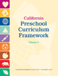 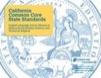 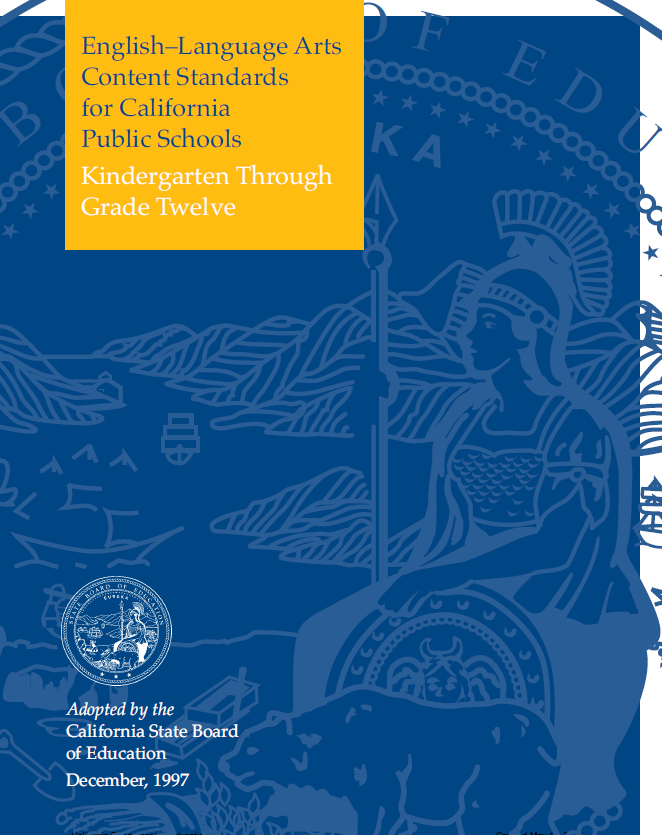 English Language Arts/English Language Development Framework
Preschool Curriculum Framework
DRDP Specific to TK and K
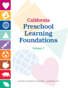 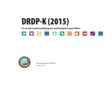 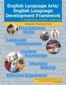 Transitional Kindergarten Implementation Guide
Preschool Alignment Document
Preschool English Learners Guide
Preschool Learning Foundations
California Common Core State Standards
English–Language Arts Content Standards for California Public Schools 
Preschool Curriculum Frameworks
English Language Arts/English Language Development Framework
DRDP Specific to TK and K
Preschool Alignment Document
Preschool English Learners Guide
Transitional Kindergarten Implementation Guide
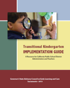 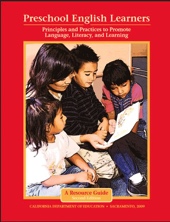 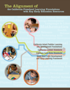 [Speaker Notes: Presenter Remarks: 
The California Department of Education has developed many publications, resources, and supports that enable teachers to facilitate the most positive outcomes for students. 

Today our main focus will be on Volume 1 of the Preschool Learning Foundations and the Preschool Curriculum Framework. In addition, there are other key resources that support language and literacy: 
California Common Core State Standards (CA CCSS)
English–Language Arts Content Standards for California Public Schools, Kindergarten Through Grade Twelve (ELA Standards)
English Language Arts/English Language Development Framework for California Public Schools: Kindergarten Through Grade Twelve (ELA/ELD Framework)
Desired Results Developmental Profile—Kindergarten (2015): A Developmental Continuum for Kindergarten (DRDP-K [2015])
Preschool English Learners: Principles and Practices to Promote Language, Literacy, and Learning—A Resource Guide (Second Edition) (PEL Resource Guide)
The Alignment of the California Preschool Learning Foundations with Key Early Education Resources (Alignment Document)
Transitional Kindergarten Implementation Guide—A Resource for Public School District Administrators and Teachers (TK Implementation Guide)

(Name and hold up each resource.) The Preschool Learning Foundations, Volume 1, Volume 2, and Volume 3, and the Preschool Curriculum Framework, Volume 1, Volume 2, and Volume 3, are the center of the California Early Learning and Development System.]
9
Transitional Kindergarten Implementation Guide
The TK Implementation Guide is a resource for California public school district administrators and teachers to support implementation of comprehensive TK programs.
[Speaker Notes: Presenter Remarks:
The TK Implementation Guide is a resource that focuses on the essential components for school district administrators and teachers to consider for TK programs.  The TK Implementation Guide, published by the California Department of Education, is a resource to support implementation of comprehensive TK programs. 

This publication provides resources and guidance in the areas of program design, curriculum, instruction, assessment, and family/community partnerships.]
Overview of the Transitional Kindergarten Implementation Guide
10
Section One 
Program Structure and Design
Section Two 
The TK Student
Curriculum in a TK Program
Effective Instruction in a TK Program
The TK Learning Environment
Assessment and Differentiated Instruction
Involving Families and Community Partners
Supporting TK Implementation
[Speaker Notes: Presenter Remarks:
The TK Implementation Guide is organized into the following two sections: 
Section 1 is covered in Chapter 1.  The information in this section was developed with the administrator in mind and focuses on the program structure and design.
Section 2 is covered in Chapters 2-8. This section is a resource for both teachers and administrators and focuses on building a comprehensive TK programs by addressing curriculum, instruction environment, assessment and partnership with families and community.

Within each of these chapters, vignettes, highlighted boxes, and resource boxes are included to illustrate examples of the information covered in each of the chapters.

A PDF copy of the document can be accessed at the California Department of Education Web page (www.cde.ca.gov/ci/gs/em/documents/tkguide.pdf).

Video footage for each chapter can be accessed at the California Department of Education.  The video clips include footage of TK classrooms and interviews with teachers, administrators, and parents. https://www.youtube.com/user/caeducationhttps://www.youtube.com/results?search_query=tk+implmentation+guide]
Why Use the Preschool Learning Foundations for TK?
CA Law (EC 48000):
Transitional kindergarten is the first year of a two-year kindergarten program that uses a modified kindergarten curriculum that is age and developmentally appropriate.
Transitional kindergarten programs are intended, by legislative action, to be aligned to the California Preschool Learning Foundations developed by the California Department of Education.
[Speaker Notes: Background Information: 
CDE.CA.gov/ci/gs/em/kinderfaq.asp#program 

Presenter Remarks: 
The state of California provides guidance on utilizing the Preschool Learning Foundations and the Preschool Curriculum Framework as planning and curriculum resources in the transitional kindergarten classroom.

In addition, the following publications and resources are available to support age and developmentally appropriate TK curriculum:
TK Implementation Guide
Alignment Document
CA CCSS
DRDP-K (2015)
ELA Standards
ELA/ELD Framework

We will now look at how these resources work together to support all learners.]
12
Foundations and Framework, Volume 1
[Speaker Notes: Presenter Remarks: 
The purposes of the Preschool Learning Foundations are to promote a common understanding of TK children's learning and to guide instructional practice. They describe the knowledge and skills that young children typically develop when provided with developmentally, culturally, and linguistically appropriate learning experiences. 

The Preschool Curriculum Framework was created as a companion to the Preschool Learning Foundations. The framework ". . . presents strategies and information to enrich learning and development opportunities for all of California’s preschool [and TK] children" (PCF, Vol. 1, p. v). 

The Preschool Learning Foundations and the Preschool Curriculum Framework are designed to work together. While the foundations provide the background information to understand children's developing knowledge and skills (the "what"), the framework offers guidance on how teachers and programs can support the learning and development that are described in the foundations (the "how").

Extra Notes:
The Preschool Learning Foundations were developed with research-based evidence and are enhanced with expert practitioners' suggestions and examples. All foundations were written by a team of researchers with expertise in the given domain. A complete reference list of the source materials, along with detailed bibliographic notes for each of the developmental domains, can be found in the Preschool Learning Foundations. Sources used in the development of the foundations include: 
Documents from the California Department of Education, such as the English-Language Arts Content Standards for California Public Schools, Kindergarten Through Grade Twelve (Language and Literacy, Introduction, p. 48, left column).
Well-validated assessment tools such as the Ages & Stages Questionnaires (ASQ): A Parent-Completed, Child-Monitoring System (Social-Emotional, References and Source Materials, p. 36).
General sources such as the Report of the National Reading Panel 2000 (Language and Literacy, Introduction, p. 73, left column).
Early childhood education standards from other states such as Hawaii and Texas (Social-Emotional, Introduction, p. 5, footnote).]
13
Domain Organization
Domain: Language and Literacy
Strand: Reading
Substrand: Comprehension and Analysis of Age Appropriate Text
Focus for Today
[Speaker Notes: Presenter Remarks: 
In the Preschool Learning Foundations and Preschool Curriculum Framework, Vocabulary is a substrand within the Listening and Speaking strand of the Language and Literacy domain.

There are obvious connections and integrated components between the Vocabulary substrand and the other Listening and Speaking substrands. Take a moment to read and discuss the titles of the other substrands with your tablemates.  

As we focus on vocabulary, we will make connections to the other Listening and Speaking substrands as well as to the substrands within the English-Language Development domain that connect to vocabulary. 

“The vocabulary substrand is organized around three areas:
Understanding and using words for objects, actions, and attributes
Understanding and using words for categories of things and actions
Understanding and using words for simple and complex relations between objects” (PCF, Vol. 1, p. 117).]
14
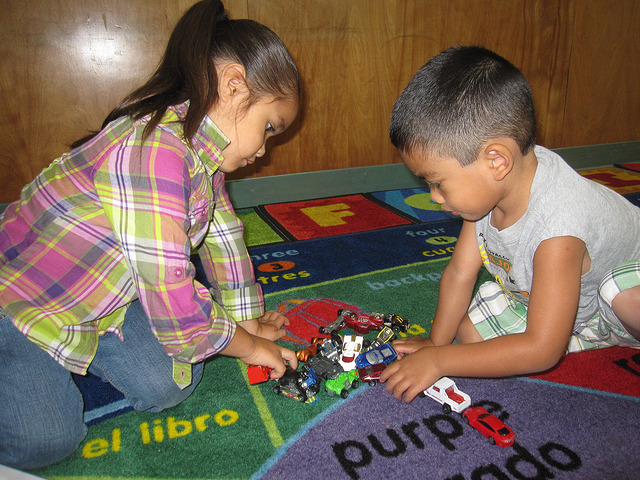 Foundations
High-quality programs
Appropriate support
Research-based evidence
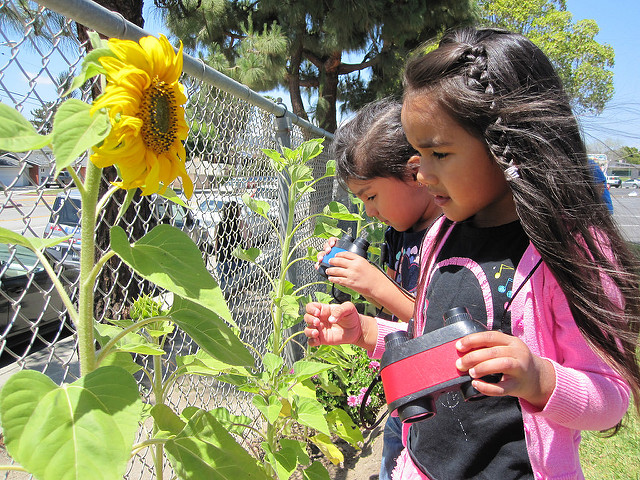 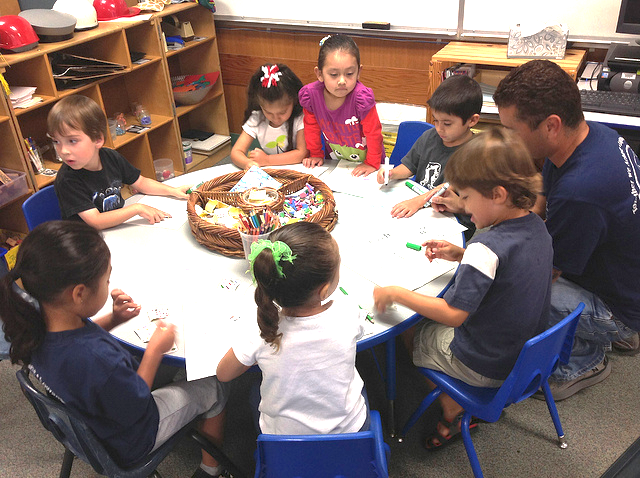 ©2017 California Department of Education
©2017 California Department of Education
[Speaker Notes: Presenter Remarks: 
The foundations also assume that children have access to appropriate support in high quality programs that include the following aspects: 
Environments and experiences that encourage active, playful exploration and experimentation
Clearly defined learning centers where materials are rotated
Purposeful teaching to help children gain knowledge and skills
Predictable schedules and routines with large blocks of time for play and skillful integration of curriculum with an intentional focus on content
Specific support for English learners with staff that have knowledge of the stages of English-language acquisition
Accommodations and adaptations for children with disabilities and additional support when needed

Let’s take a closer look at one of the foundations as an example. Open the Preschool Learning Foundations (Volume 1) to a page in the language and literacy development section where the age levels appear; this is an example of a foundation page. 

If participants need guidance, direct them to pages 59-60 in the Preschool Learning Foundations (Volume 1). If there are not enough copies of the book, direct participants to Handout 1: Foundations Map.

Look across the page at the developmental progression at around 48 months. Notice the changes at around 60 months of age. 

Solicit a few participants to read what they found. Summarize the exploration with the following key note.

Because children develop at different rates, the foundations were designed with the understanding that certain stages of development will occur at different times for all students. You will notice “at around” in the description. It is important to remember this variability occurs.]
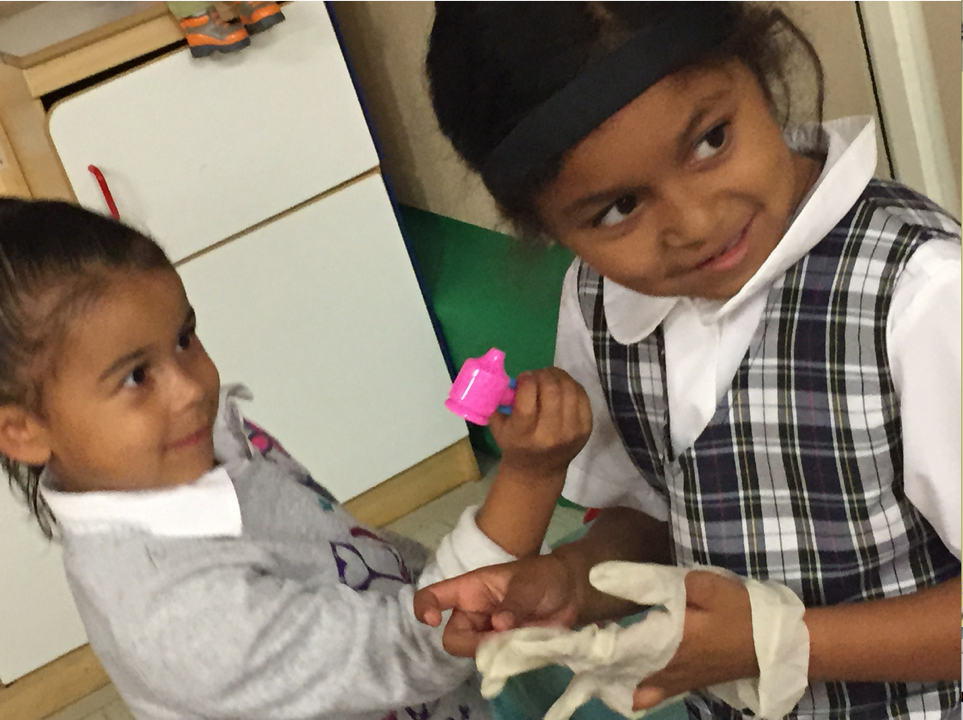 Framework Strategies
15
Developmentally appropriate
Reflective and intentional
Individually and culturally meaningful
Inclusive of children with disabilities or other special needs
©2017 California Department of Education
[Speaker Notes: Presenter Remarks: 
The Preschool Curriculum Framework offers guidance on how teachers—through planned learning environments, materials, and experiences that are developmentally appropriate, individually and culturally meaningful, and engaging to families—can support the learning and development described in the foundations.

“Teachers address ideas and concepts that children can grasp at their developmental level and then progressively build on what children already know and understand. This approach applies to all children, including children with various abilities, disabilities, or other special needs (such as delays in language, cognition, or physical ability)” (PCF, Vol. 2, p. 227).

Let’s look at an examples from the Preschool Curriculum Framework that offer insight on creating an inclusive environment: “Around the world, children in some cultures are encouraged to speak up while children in other cultures are encouraged to remain silent. Teachers need to be respectful of home expectations for language at the same time that they support children to speak up at school.  Children must be surrounded by language to acquire the vocabulary and sentence structures they need to read and write and think” (PCF, Vol. 1, p. 102).]
Research Conversations
16
Read and ponder the research posters as you wander around the room.
Choose one that is particularly interesting to you and stand by it. 
Wait for some like-minded partners to join you.
Discuss what made you choose this particular poster.
Discussion questions:
Why is this particularly interesting?
How do you see this impacting your daily practice?
What further questions do you have?
[Speaker Notes: Activity 2: Research Conversations 

Presenter Remarks:
Let’s get to know the key implications from the research regarding vocabulary development in TK.
  
intent: 
Participants get to know key implications of research regarding vocabulary development in TK.
 
OUTCOMES: 
Participants will discuss current research in vocabulary. 
 
Materials Required: 
Participants
Research posters
Research slides
Background music

TIME: 15 minutes
 
Process: 
Prior to the training: 
Hang the research posters around the room.

During the training:
Play the background music and invite participants to read and ponder the research posters as they wander around the room.
Ask participants to stay at a research poster they find to be particularly interesting.
Wait for like-minded participants to gather at the various research posters.
Ask participants to discuss—with those standing at the same poster—why they chose that particular research poster.
Inform participants that they may use the questions on the slide to guide their discussion: 
Why is this particularly interesting?
How do you see this impacting your daily practice?
What further questions do you have?
Use two following slides to debrief what was discussed.]
17
Conversation, Conversation, Conversation
Child lead conversations
Teacher-guided conversations
©2017 California Department of Education
[Speaker Notes: Presenter Remarks: 
One crucial implication of the vast body of research on vocabulary is the importance of conversation. 

It is integral for teachers to provide opportunities for children to interact with each other as well as with their teacher. Pay attention to what children are interested in and create or seize upon opportunities to have a conversations using rich vocabulary that is adapted to their level.

Extra Notes: 
Act out the following example from the Preschool Curriculum Framework (Volume 1) with a partner. Prompt either a fellow trainer or participant to open and close the door while examining a hinge.  Then say, “‘I think you might be wondering what that is.  It is called a hinge, and it attaches a door to the wall but also allows the door to move.  Do you see where the hinge is attached to the door and to the wall? Yes, it’s interesting to open and close the door to see how it works’” (PCF Vol. 1, p. 118).]
Exposure, Exposure, Exposure
18
Fast mapping is followed by slow mapping.
©2017 California Department of Education
[Speaker Notes: Presenter Remarks: 
“Children often can acquire a general representation of a new word with only a single exposure through a process called ‘fast mapping’ (see McGregor and others 2002). This process is followed by ‘slow mapping,’ during which representations are gradually reﬁned over time with multiple exposures (Curtis 1987). Thus, multiple experiences with words across a variety of contexts are critical for children’s acquisition of a ﬁne-grained representation of those words” (PLF Vol. 1, p. 73).

Let’s use a map analogy to think about fast mapping and slow mapping. Imagine you are at your office and you are going to a doctor’s appointment at a new location. You put it into your GPS and you go straight there. It was a Fast Map. If someone asks you, “Do you know where Dr. Lair’s office is?” you would say, “Yes, I do.”

But then if your friend who lives in a neighboring town called and said, “Can you tell me how to get to his office?” and you had lost your phone could you do it? 
Now imagine your friend recently moved and she is coming to your house. You have not been to her new house but you know she lives close to your favorite restaurant and so when she calls for directions on the same day you flushed your phone down the toilet you say “oh sure” and quickly give her directions. In fact you even give her two different ways depending on traffic. This is because you have had much experience with how to get to your house. You did not just learn how but you have had time to “slow map” the location. 

As we all have experienced, what is the best way to learn how to get some where? (Wait for participants to respond with “getting lost.”) Right. Getting lost or kind of playing with the information is the best way to really learn all about the different routes to get to one location. 

Similarly children can learn the meaning of a word after one exposure especially if an adult provides a child friendly definition and the child is intrinsically interested in the meaning of the word. This is called “fast mapping.” After the child fast maps the world, they enter a process called “slow mapping.” When they play with usage of the word, they begin hearing the word in different contexts and their depth of knowledge around all the many meanings, usages, and components of the word is built.]
19
Domains Work Together
ELD: 
Speaking
ELD: 
Listening
LLD: 
Listening and Speaking
1.0 Children use nonverbal and verbal strategies to communicate with others.
Vocabulary
2.1: Understand and use an increasing variety and specificity of accepted words for objects, actions, and attributes encountered in both real and symbolic contexts.
2.2: Understand and use accepted words for categories of objects encountered in everyday life.
2.3: Understand and use both simple and complex words that describe the relations between objects.
1.0: Children listen with understanding.
2.0 Children begin to understand and use social conventions in English.
3.0 Children use language to create oral narratives about their personal experiences.
©2017 California Department of Education
[Speaker Notes: Background Information:
Be sure the following talking points are mentioned when groups are sharing what they discussed with their groups: 
The ELD foundations are “…meant to be used along with the language and literacy foundations, not in place of them” (PLF, Vol. 1, p. 105).
The ELD foundations show children’s development in English, which is acquired along a continuum of development, and not at specific points in time. 
The LLD foundations outline the knowledge, skills, and behaviors children have acquired at specific points in time. 
See foundation 1.1 on page 56 of the Preschool Learning Foundations (Volume 1) for the following example: “Use language to communicate with others in familiar social situations for a variety of basic purposes, including describing, requesting, commenting, acknowledging, greeting and rejecting” (PLF, Vol. 1, p. 56).
The LLD foundations explain language development in any language, but they are based on research with children who speak English as their only language (monolinguals).

Presenter Remarks:
The Language and Literacy (LLD) foundations explain language development and are based on research with children who speak English as their only language (monolinguals); however, many of the developmental principles are universal. The English-Language Development (ELD) foundations support development of a second language—focusing on English. 

The foundations work together.  While you support language and literacy development with the LLD foundations, you are referencing—as a guide—the ELD foundations to determine the levels of English learners and to understand where and how you can offer support.

“Young children can learn good listening skills in any language; these skills will facilitate the ability to attend to and comprehend spoken English” (PCF, Vol. 1, p. 189).

Discuss the following questions with your table group:
Look at the charts on the screen; what similarities and differences do you notice? 
At first glance, or based on your experience, how do you use these foundations to support each other? 

Would anyone like to share something interesting they discussed with their group?

Extra Notes: 
There are multiple bodies of research that have examined language development. For example, there is a body of research on language development in Chinese, a body of research on language development in Italian, etc. The research review that was conducted to develop the language and literacy foundations and framework did not sample all of the research conducted on participants speaking non-English languages; it primarily focused on the body of research that was conducted with English-speaking participants.]
Map of the Foundations
20
Substrand
Age
Strand
Foundation
Substrand
Description
Examples
Domain
[Speaker Notes: Presenter Remarks:
Please find Handout 1: Foundations Map and follow along while we discuss each component of the foundations:
The name of the domain is Language and Literacy.
The name of the strand is Listening and Speaking.
The name of the substrand is Vocabulary.
Note that substrands always end with a zero (1.0, 2.0, etc.).
The two age levels are at around 48 months and at around 60 months.
Each foundation describes typical behaviors at around 48 months and at around 60 months (or four to five years of age).
The foundations for each age level are listed below the age levels.
There is one for each age level on this page (1.1 for 48 months; 1.1 for 60 months).
Notice that there is a developmental progression from four years old to five years old within a substrand.
The examples for each foundation are listed.
These are only a few of the ways that children may demonstrate the behavior in the foundation.

Many of the foundations also have footnotes that include information specific for students with Individualized Education Plans (IEP) or students with disabilities, such as information about adaptations or accommodations.]
Map of the Foundations
21
Strand
Substrand
Level
Foundation
Examples
Domain
[Speaker Notes: Presenter Remarks: 
Flip the first page of Handout 1: PLF Map Language Use and Conventions Page over to find the English-Language Development (ELD) foundation map. 

While today’s focus is on the Language and Literacy domain, it is important to recognize that the English-Language Development domain also has information about developing comprehension for our students learning English as a second language. Teachers need to remember to use these two domains together to support English learners.

The important things to notice on this slide are the differences from the previous LLD foundation map. Does anyone know what these differences are? Turn and talk with your neighbor about similarities and differences. (Allow 1-2 minutes for participants to talk.)

Could someone share what they discussed? (Ensure that following key points are shared: ELD has Focus area—LLD does not have focus area; ELD has beginning, middle, and later—LLD has 48 and 60 months.)]
22
Alignment Document
[Speaker Notes: Presenter Remarks:
The Alignment Document is another resource that will help us to answer questions related to developmental progression. 

What do you know about this document? How do you use it in your work now?

Extra Notes:
Depending on the size of the group, participants can share responses with tablemates or in pairs.]
Alignment of Developmental Progression
23
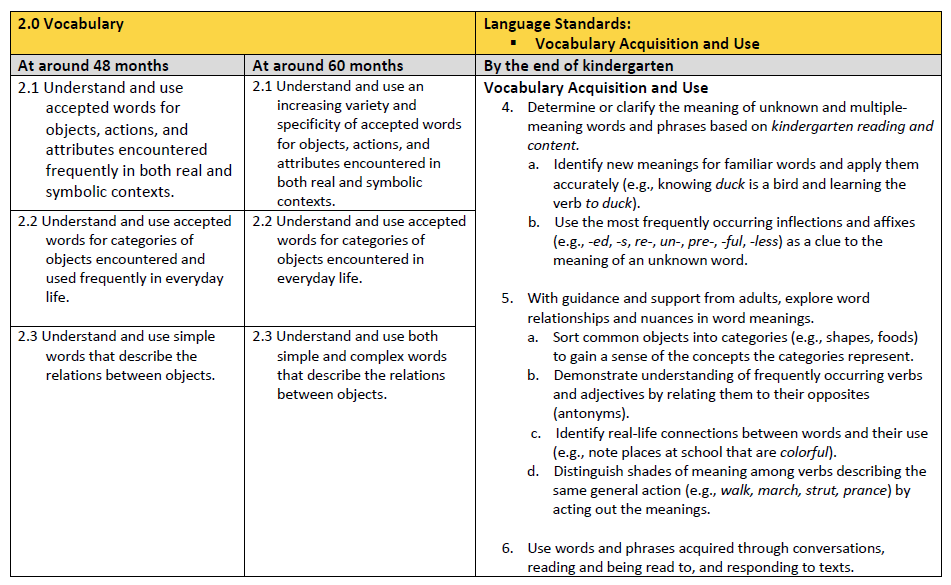 [Speaker Notes: Background Information:
The chart on the slide can be found on page 41 of the Alignment Document.

Presenter Remarks:
The Alignment Document provides information about the connections between the Preschool Learning Foundations and the kindergarten content standards for California public schools. 

Look at Handout 2: Language Use and Conventions Alignment to see the detailed alignment of substrand 2.0 and the kindergarten content standards. Underline anything you find interesting. (Allow 3-4 minutes to read and underline.)  

Would anyone like to share what they underlined or found to be of interest?

When you look at the alignment table you can see the connections between the preschool foundations and the kindergarten content standards.  Although the foundations and standards may, at times, be organized differently or may not correspond exactly, there is a correlational progression between them. 

Extra Notes:
The following optional discussion questions that can be used if participants need prompting to start discussion:
What do you observe about the different expectations for children at around 48 months of age, at around 60 months of age, and by the end of kindergarten? 
In recognition of these developmental stages, what are the implications for TK teachers in supporting children’s developing language use and conventions abilities?]
A Closer Look at theVocabulary Foundations
24
2.2 Words that are categories of objects (e.g., reptiles, vehicles, fruit)
2.3 Words that describe relations between objects (e.g., smaller, bigger, next to, in front of)
2.1 Words that are common in the child’s world: objects, actions, or attributes (e.g., dinosaurs vs. apatosaurus)
[Speaker Notes: Presenter Remarks: 
Multiple experiences with words across a variety of contexts are critical for children’s acquisition and extension of vocabulary.  There are three foundations for vocabulary development:
Understand and use an increasing variety and specificity of accepted words for objects, actions, and attributes encountered in both real and symbolic contexts.
Example: A child who is almost four will use “dinosaur” for all dinosaurs, regardless of what type they are.  However, a child who is closer to five will use the specific name of the dinosaur (e.g., Apatosaurus) instead of the general term, dinosaur.
Understand and use accepted words for categories of objects encountered in everyday life.
Example: Children move from categorical words that they encounter regularly (e.g., toys, food) and move towards categorical words that they encounter less frequently (e.g., reptiles, vehicles).
Understand and use both simple and complex words that describe the relations between objects.
Example: Children move from words like under, in, different to more complex words like smaller, bigger, next to.]
Building Vocabulary
25
Use the loose parts and playdough on your tabletops to make something with your tablemates.
Write down all the vocabulary that could be connected to your creation. 
Make categories out of the words your wrote down (e.g., nouns, verbs, prepositions, descriptive words, title words, etc.). 
Make a graphic representing what you did.
[Speaker Notes: Activity 3: Building Vocabulary

Presenter Remarks:Let’s practice looking at how all the vocabulary types can be integrated.
  
intent: 
Participants will learn how to integrate vocabulary types.
 
OUTCOMES: 
Participants will practice integrating vocabulary types and learn the importance of emphasizing all components of vocabulary.
 
Materials Required: 
Materials: Playdough, loose parts, paper, glue, etc.
Chart paper
Table groups

TIME: 10 minutes
 
Process: 
Use the playdough on your table to make something with your tablemates.. (It can be anything. Give them a time limit.)
Ask participants to write down all the vocabulary that could be connected to their creation (30 seconds).
Have participants make categories out of the words they wrote down (e.g., nouns, verbs, prepositions, describing words, title words, etc.). 
Direct table groups to make a graphic representing what they did. 
Say to participants, “These graphics show the wide variety of vocabulary types and illustrate that vocabulary is quite complex. They also show that we each probably have a strong suit and that we need to concentrate on emphasizing all components of vocabulary.” (This paves the way for talking about the three different foundations of vocabulary.)]
26
Deeper Look at Foundation 2.1
48 months: 
Understand and use accepted words for objects, actions, and attributes encountered frequently in both real and symbolic contexts. 

“I want to play with those trucks.”
60 months: 
Understand and use an increasing variety and specificity of accepted words for objects, actions, and attributes encountered in both real and symbolic contexts. 

“I want to play with the fire truck, dump truck, and semi.”
[Speaker Notes: Presenter Remarks: 
Let’s take a deeper look at foundation 2.1. Read both the 48 and 60 month foundations on the slide. What do you think accepted words refers to? (Wait 30 seconds for participants to consider, then solicit responses from the group.)

Specificity of accepted words refers to words which are common in a child’s environment or community.

Look at your list of vocabulary words. Do you have any words that could be more sophisticated?

If you heard one of the words on your list in the classroom, how could you expand the conversation?]
1.0 Children use nonverbal and verbal strategies to communicate with others.  Focus: Conversation
27
[Speaker Notes: Presenter Remarks: 
This English-Language Development domain foundation most closely parallels Language and Literacy domain foundation 1.1.  

At around 48 months children use language to communicate with others in familiar social situations for a variety of basic purposes including describing, requesting, commenting, acknowledging, greeting, and rejecting.  

At around 60 months of age children use language to communicate with others in both familiar and unfamiliar social situations for a variety of basic and advanced purposes including reasoning, predicting problem solving, and seeking new information.  

Note that there are some differences in the expected levels of communication.

It is important to note that home language can be used and that code switching may be used. For this purpose, learning a few key words in the home language and using cognates when possible is a powerful strategy teachers may use.]
28
Sophisticated Language
“Teachers ensure that they are rich models, provide stimulating curricula that introduce children to new concepts (with accompanying words), read aloud from books that use more sophisticated language than that used by the children, and provide child-friendly definitions of unknown words” (English Language Arts/English Language Development Framework for California Public Schools: Kindergarten Through Grade Twelve [CDE], p. 174).
[Speaker Notes: Presenter Remarks: 
It is important that words are taught in context.  For example, choose a book to read out loud that has some new words in it.  Exposing children to new vocabulary that is more “sophisticated” helps extend their vocabulary.  This is important with both English speaking children and with English learners.

Within your table groups, discuss which books you use to develop vocabulary in your class with your tablemates—and how you use them.]
Deeper-Deeper-DeeperSophisticated, Academic 50-Cent Words
29
Tier 1:
Words used in everyday speech
Tier 2: 
High-frequency, more likely to appear in written material than in everyday speech 
Tier 3: 
Low-frequency, specialized words that are specific to a domain
[Speaker Notes: Presenter Remarks: 
Tier one words are those used in everyday speech. Invite participants to share tier one examples inspired by the photograph (e.g., cooking pizza, the pan is hot, pizza toppings, cheese, pepperoni, mushrooms, vegetable toppings, crust finished).

Tier two words are high-frequency and more likely to appear in written material than in everyday speech. Invite participants to share tier two examples inspired by the photograph (e.g., chef, preparing a feast, fresh/ organic vegetables, dough rising).

Tier three words are low-frequency, specialized words that are specific to a domain. Invite participants to share tier three examples inspired by the photograph (e.g., look up the science process of baking).]
30
Vocabulary Reflection
Look at your Handout 3: Tiers Vocabulary Template and consider the following questions:
Do you have vocabulary in all of the foundation areas?
Do you have tier two and tier three vocabulary?
Are you using cognates where possible?
Add ideas to areas where you might be lacking.
Underline words you may add to your classroom language tomorrow.
[Speaker Notes: Presenter Remarks:Look at your Handout 3: Tiers Vocabulary Template and consider the following questions:
Do you have vocabulary in all of the foundation areas?
Do you have tier two and tier three vocabulary?
Are you using cognates where possible?

Add ideas to areas where you might be lacking.

Underline words you may add to your classroom language tomorrow.]
Deeper Look at Foundation 2.2
31
48 months: 
Understand and use accepted words for categories of objects encountered and used frequently in everyday life.

“I want to buy some food,” and Judy says, “OK. We have milk, bread, and corn.”
60 months: 
Understand and use accepted words for categories of objects encountered in everyday life.

“These are the fruits and these are the vegetables.”
[Speaker Notes: Presenter Remarks: 
“Most words name categories rather than single objects; for  example, chair can be applied to many kinds of chairs, from  dining room chairs to beanbag chairs. And chair fits into another category called furniture. When we learn the names of categories, we are learning where one category begins and another ends” (PCF, Vol. 1, p. 119).]
32
Scaffolding the Developmental Shift
If a child says, “Here are the animals for our zoo.”  A teacher might respond with: “Yes, you have some fish and some reptiles at your zoo.”


Look at your vocabulary list. Do you have any words that could be more sophisticated?
©2017 California Department of Education
[Speaker Notes: Presenter Remarks: 
“…[M]ultiple experiences with words across a variety of contexts are critical for children’s acquisition of a ﬁne-grained representation of those words” (PLF, Vol. 1, p. 73).

If a child says, “Here are the animals for our zoo.” 

A teacher respond with, “Yes, you have some fish and some reptiles at your zoo.”

Look at your vocabulary list. Do you have any words that could be more sophisticated?]
Learning Is Integrated: Math Connections
33
“Classification involves giving descriptive labels to the feature(s) used in sorting” (PCF, Vol. 1, p. 260).
What is another way to say descriptive label?
Vocabulary terms
To support classification vocabulary teachers can do the following:
“Recognize sorting in play” (PCF, Vol. 1, p. 262).
“Help children label the groups and verbalize their criteria for sorting” (PCF, Vol. 1, p. 262).
“Encourage children to come up with their own criteria for sorting” (PCF, Vol. 1, p. 262).
[Speaker Notes: Presenter Remarks:
“Teachers have a key role in making the sorting and grouping experiences meaningful and rich with language for all children” (PCF, Vol. 1, p. 262). 

Teachers can observe play opportunities and expand language by asking questions and prompting critical thinking. For example, in the picture from the previous slide the teacher might have asked, “Which of these are wild animals?”

To support classification vocabulary teachers can do the following:
“Recognize sorting in play” (PCF, Vol. 1, p. 262).
“Help children label the groups and verbalize their criteria for sorting” (PCF, Vol. 1, p. 262).
“Encourage children to come up with their own criteria for sorting” (PCF, Vol. 1, p. 262).]
Category Vocabulary in the Environment
34
What opportunities for category vocabulary do you see in these pictures?
©2017 California Department of Education
[Speaker Notes: Presenter Remarks: 
The transitional kindergarten environment is particularly beneficial in prompting category vocabulary. 

Discuss the following questions with your tablemates: 
What opportunities for category vocabulary do you see in these pictures?
What opportunities for category vocabulary do you see in your classroom?]
Focused Video Viewing: Watch for and take note of what vocabulary is used—and where it is used—in the classroom.
35
[Speaker Notes: Background Information: 
Prior to the training download and embed foundations video example 2.2. Show foundations example video Vocabulary 2.2. It represents what you might see in a classroom. 

Presenter Remarks: 
Discuss the knowledge, skills, and behaviors that take on a developmental shift.]
Universal Design for Learning: Volcano
36
Multiple means of expression, engagement, and representation
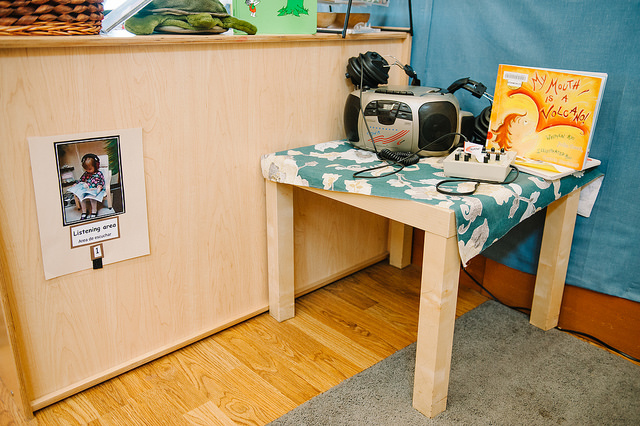 ©2017 California Department of Education
[Speaker Notes: Presenter Remarks: 
Recognizing that students follow different pathways to learning, this framework incorporates a concept known as Universal Design for Learning (UDL).

“Universal design provides for multiple means of representation, multiple means of engagement, and multiple means of expression…Multiple means of representation refers to providing information in a variety of ways so the learning needs of all children are met. For example, it is important to speak clearly to children with auditory disabilities while also presenting information visually (such as with objects and pictures). 

Multiple means of expression refers to allowing children to use alternative ways to communicate or demonstrate what they know or what they are feeling. For example, when a teacher seeks a verbal response, a child may respond in any language, including American Sign Language. A child with special needs who cannot speak may also respond by pointing, gazing, gesturing, using a picture system of communication, or by using any other form of alternative or augmented communication system. 

Multiple means of engagement refers to providing choices in the setting or program that facilitate learning by building on children’s interests. The information in this curriculum framework has been worded to incorporate multiple means of representation, expression, and engagement” (PCF, Vol. 2, p. 14). 

An intentionally designed environment can support UDL strategies for supporting vocabulary. Look at the various ways children are engaging with, representing, and expressing the concept of a volcano in these photographs. How many can you see?

Extra Notes: 
Print and place the following article on the gallery table for those participants who are interested in learning more about UDL: “Integrating Principles of Universal Design Into the Early Childhood Curriculum.”]
Considerations for Students with Disabilities in Conversations, Conversations, Conversations
37
“Children with disabilities or communication differences benefit from teachers who understand their differences in language and communication and make allowances for them in the daily routine” (PCF, Vol. 1, p. 101).
Let’s reflect on the practice of making allowances in daily routines.
[Speaker Notes: Presenter Remarks: 
“Children with disabilities or communication differences benefit from teachers who understand their differences in language and communication and make allowances for them in the daily routine” (PCF, Vol. 1, p. 101).

Let’s reflect on the practice of making allowances in daily routines.]
38
Creating Environment Vocabulary Nets(Part 1)
Look at the pictures of the opportunities to experience volcano vocabulary words on Handout 5: Paths of Vocabulary Acquisition.
Work with your table group to write down all the vocabulary words you can think of that are inspired by the environment. 
Consider all the words and come to a consensus regarding which tier each word would belong to (one, two, or three). 
Select your group’s two favorite tier two words.
[Speaker Notes: Activity 4: Creating Environment Vocabulary Nets

Presenter Remarks:Let’s look at how we become aware of environmental opportunities to support sophisticated vocabulary.

intent: 
Participants become aware of environmental opportunities to support sophisticated vocabulary.
 
OUTCOMES: 
Participants will create scenarios for introducing tier two words and consider cues for introducing tier two words in their classrooms.
 
Materials Required: 
Handout 5: Paths of Vocabulary Acquisition
Sticky notes
Chart paper
Tablemates
Colored 3 x 5 index cards

TIME: 15 minutes
 
Process: 
Part 1: Be inspired by the environment.
Look at the pictures of the opportunities to experience volcano vocabulary words on Handout 5: Paths of Vocabulary Acquisition.
Work with your table group to write down all the vocabulary words you can think of that are inspired by the environment. 
Consider all the words and come to a consensus regarding which tier each word would belong to (one, two, or three). 
Select your group’s two favorite tier two words.
 
Part 2: Choose your roles.
Select your roles. One groupmate will play the child; the rest will be teachers.
Take three minutes to think of all the ways you could to build a net for the child and connect the words to the child’s daily world. For example, if one of the words you chose was eruption, you might say the following when you greet the child, “I am erupting with happiness to see you today.” 
Write down the scenarios you come up with on the sticky-notes and stick them to the child. Your goal is to cover the child with a “net” of knowledge about your two favorite tier two words. 
 
 Part 3: Create environmental cues.
Consider how you could use this experience to incorporate tier two vocabulary words in your classroom:
Think of a topic you are studying in your classroom. What are some tier two words you may want to focus on?
What cues can you place in your environment?
Use the colored 3 x 5 index cards to make some visual reminders to hang up when you return to your classroom.]
Creating Environment Vocabulary Nets(Part 2)
39
Select your roles. One groupmate will play the child; the rest will be teachers.
Take three minutes to think of all the ways you could to build a net for the child and connect the words to the child’s daily world. For example, if one of the words you chose was eruption, you might say the following when you greet the child, “I am erupting with happiness to see you today.” 
Write down the scenarios you come up with on the sticky-notes and stick them to the child. Your goal is to cover the child with a “net” of knowledge about your two favorite tier two words.
[Speaker Notes: Presenter Remarks:
See previous slide for complete activity plan.]
40
Creating Environment Vocabulary Nets(Part 3)
Consider how you could use this experience to incorporate tier two vocabulary words in your classroom:
Think of a topic you are studying in your classroom. What are some tier two words you may want to focus on?
What cues can you place in your environment?
Use the colored 3 x 5 index cards to make some visual reminders to hang up when you return to your classroom.
[Speaker Notes: Presenter Remarks:
Click back two slides to see complete activity plan.]
41
Learning Is Integrated:  Science Module Brain Break Songs—Lemons In The Trees
Third verse: 
Your Choice
What fruit would you like to pick?
What will your actions be?
Second verse: 
Fruit 
Berries in front 
Watermelons on the side (2xs) 
Actions: 
Pick those berries
Roll that watermelon 
Clap, clap, clap (Turn in a full circle)
First verse:  
Fruit
Lemons in the tree 
Pumpkins on the ground  
Actions: 
Pick those lemons 
Lift that pumpkin 
Clap, clap, clap (Turn in a full circle)
[Speaker Notes: Presenter Remarks:
Follow the directions on the Science Module Brain Break Songs trainer tool to practice and lead this song. Invite everyone to do the moves with you, but remind participants to honor their own body restrictions.

Using this song as a clue, can you guess which type of vocabulary we are going to focus on next? (Wait for responses.) 

There are many types of vocabulary that connect to this song, but we are going to focus on relational vocabulary. We practiced words that described relations in each of the verses. For example, “Lemons IN the trees” or “Pumpkins ON the ground.”]
Developmental Shift Between 48 and 60 Months—Foundation 2.3
42
48 months: 
Understand and use simple words that describe the relations between objects.
60 months: 
Understand and use both simple and complex words that describe the relations between objects.
[Speaker Notes: Presenter Remarks: 
Another important aspect of vocabulary development is using words that describe relationships between objects.  

“[A]s children near 48 months of age, they use such words as under, in, and different. Children at around 60 months of age continue to use simple words to describe relations between objects and add complex relational words to their vocabulary, for example, smaller, bigger, next to, and in front of. During the preschool [and TK] years, children begin to use the comparative -er and the superlative -est (big, bigger, biggest; long, longer, longest) to discriminate among the sizes of objects” (PLF, Vol. 1, p. 50).]
43
Developmental Shift Between 48 and 60 Months—Foundation 2.1
Look at your list of vocabulary words.
What types of relation-based words are on your list?
Could you include more?
Examples: Under, in, different, smaller, bigger, next to, and in front of, behind, inside, through, around, between, across, nearby, outside
[Speaker Notes: Presenter Remarks: 
Look at your list of vocabulary words.
What types of relation-based words are on your list?
Could you include more?]
44
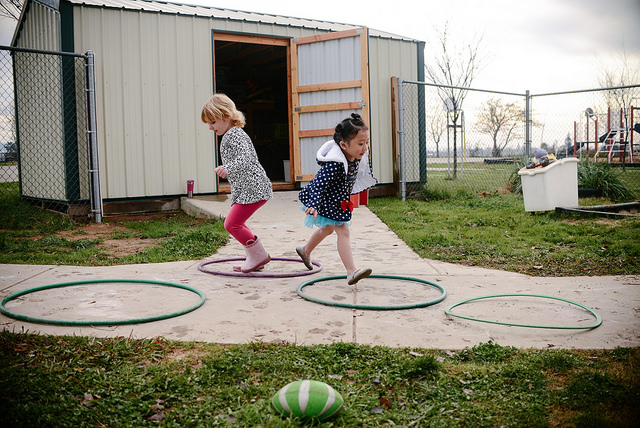 “Playing category games” (PCF, Vol. 1, p. 119).
Interaction and Strategy
©2017 California Department of Education
[Speaker Notes: Presenter Remarks: 
Words that describe relationships such as in front of and behind or big and little can be difficult for children.  These words can also be more difficult because some of these words vary by language.  

One interaction and strategy to use is to play category games: 

“’Can you put the circles in the green box and the squares in the red box?’

‘Let’s put the fruit in the bowl and the vegetables in the box.’

‘All the children with curly hair, please wash your hands’” (PCF, Vol. 1, p. 120).]
Relations-Style Simon Says
45
Part 1: Whole group
Stand up so we can play Relations- Style Simon Says together.
Part 2: Table groups
Decide on one familiar game and adapt it to focus on relation-based vocabulary.
Partner with another table group and teach each other your games. 
Return to your original tables and write the game ideas down on Handout 6: Language Game Lesson Plan Ideas.
[Speaker Notes: Activity 5: Relations-Style Simon Says

Presenter Remarks:Let’s explore strategies for vocabulary development through word games.
 
intent: 
Participants explore strategies for vocabulary development through word games.
 
OUTCOMES: 
Participants will do the following:
Play a game of Relations-Style Simon Says . 
Discuss other word games that could be used for vocabulary building.  
Design one game for the purpose of building children’s vocabulary.
 
Materials Required: Handout 6: Language Game Lesson Plan Ideas                                                                       

TIME: 30 minutes
 
PROCESS:
Part 1: With the whole group
Ask participants to stand up to play Relations-Style Simon Says . This is an adaptation to the original game that focuses on relation-based vocabulary (foundation 2.3). 
Play Simon Says focusing on using preposition or relationship words. For example:  
Simon says—place your hands behind your back. 
Simon says—place your nose under your arm.
Simon says—put your finger on something bigger than your arm.
Clap your hands three times. Uh oh, did some of you think you heard Simon says? 
Let’s pause the game. Look around ask a friend if they heard Simon says.  (Let participants self-correct with guidance, modeling how to play with children so there are no children who are “out.”) 
Let’s start the game again, listen for me to say Simon says first.
Simon says—…
 
Part 2: Within table groups
Have table groups brain storm potential word games: 
Decide on one game to modify.
Adapt the game to focus on relation-based vocabulary.
Partner with another table and teach each other your games. 
Give participants the option to write the game ideas down on Handout 6: Language Game Lesson Plan Ideas.
Ask the following questions:
What are word games that you currently play in the classroom?  
How could you change those games to focus on relation-based vocabulary?]
English-Language Development Interactions and Strategies
46
Did you include strategies to support your students? 
What might you add to enhance the ELD strategies?
“Use language and literacy activities that contain repetitive refrains” (PCF, Vol. 1, p. 191).
“Build on existing strengths” (PCF, Vol. 1, p. 208).
©2017 California Department of Education
[Speaker Notes: Presenter Remarks: 
As the game Simon Says is normally played, would it be an effective strategy for ELD students?  Why or why not?

If not, what would need to be done to make it more effective?

Beginning English learners will not understand the language or the concept.  The concept will need to be explained to them beforehand.  Also, they might need to be paired with an English speaker to help them learn the game.]
Strategies from the Preschool Curriculum Framework
47
Read pages 117-119 in Preschool Curriculum Framework.
Write ideas on your implementation guide as you read.
Would anyone like to share one idea they are going to try next week?
©2017 California Department of Education
[Speaker Notes: Presenter Remarks: 
“The number of words that children learn is strongly related to later school success, because reading comprehension depends on it.  So too, is the diversity of the words they know.  Children who know many names for things, for example can be more specific in representing what they mean, in telling people what they want, and in understanding what others say to them and the meaning of language in books” (PCF, Vol. 1, p. 117).

Another idea is to use art activities to focus on new vocabulary. When planning for the art activity, make sure to plan for new vocabulary words. Additional words may be brought up through discussion, but it is important to begin with a plan.

Have a vocabulary plan for the English learners as well.  In addition, try to make the connection between their home language and English. Many times, children have a home vocabulary and a school vocabulary, but the two are not connected for them. This connection will strengthen their vocabulary in both languages.]
Interaction and Strategy
48
“Language in, language out  . . . Narrate!” (PCF, Vol. 1, p. 119)
How might you remember to use more sophisticated language in narration?
How might you partner with families to support more narration and children's exposure to more sophisticated language?
Resource to remember: Allaboutyoungchildren.org
[Speaker Notes: Presenter Remarks: 
“Narration is another effective way to build children’s vocabulary. Preparing for snack time is a teachable moment for the children who are near the teacher as she shares, as if to herself, ‘Okay, let’s put the apple juice on the table and then we’ll need to get eight napkins’” (PCF, Vol. 1, p. 119).

Consider and discuss the questions on the slide with your table group: 
How might you remember to use more sophisticated language in narration?
How might you partner with families to support more narration and children's exposure to more sophisticated language?

Remember that the All About Young Children Web site offers great tips for partnering with parents (https://allaboutyoungchildren.org/english/48-months-to-60-months/).]
Story Reading to Support Vocabulary Development
49
Plan carefully to offer “‘friendly explanations of words’”(PCF, Vol. 1, p. 99).
©2017 California Department of Education
[Speaker Notes: Presenter Remarks: 
Using story book reading to support vocabulary development is another evidence-based strategy discussed in the Preschool Curriculum Framework (Volume 1). 

“Children also learn the meaning of new words from listening to multiple readings of good stories, ’friendly explanations of words’ (explanation with wording and examples within the preschool child’s grasp rather than a more formal definition from a dictionary), and from engagement with adults in discussions during story reading” (PCF, Vol. 1, p. 99).

Teachers should infuse the practice of following story book reading with new vocabulary into the daily routine and environment.
 
Look at your Table Tent. The cycle of infusing vocabulary is from the NAEYC article “Sagacious, Sophisticated, and Sedulous: The Importance of Discussing 50-Cent Words with Preschoolers.” It offers a great visual of how this can be done. For the rest of the day we will focus on how to capitalize on this strategy and increase our skills in regards to using story reading to support vocabulary development.]
Practices for Supporting English Learners
50
“Using pictures of vocabulary words to illustrate word meanings
Using hand puppets and game-like activities to illustrate concepts and actions and to engage children physically 
Offering multimedia-enhanced instruction in the form of videos to enhance vocabulary instruction with nonfiction texts 
Using materials with familiar content to promote comprehension and facilitate learning new concepts and skills” (California’s Best Practices for Young Dual Language Learners: Research Overview Papers [CDE], p. 106).
[Speaker Notes: Presenter Remarks: 
It is also important to intentionally scaffold to support English-language development while reading stories to support vocabulary. 

The slide highlights some scaffolding strategies from California’s Best Practices for Young Dual Language Learners: Research Overview Papers:
“Using pictures of vocabulary words to illustrate word meanings
Using hand puppets and game-like activities to illustrate concepts and actions and to engage children physically 
Offering multimedia-enhanced instruction in the form of videos to enhance vocabulary instruction with nonfiction texts 
Using materials with familiar content to promote comprehension and facilitate learning new concepts and skills” (California’s Best Practices for Young Dual Language Learners: Research Overview Papers [CDE], p. 106). 

“The principal point is that the students who are learning content in language they are simultaneously learning to speak and understand probably need additional support to make the content comprehensive to them” (California’s Best Practices for Young Dual Language Learners: Research Overview Papers [CDE], p. 106). 

These strategies need to be considered and intentionally planned to be integrated with the strategy on the previous slide.]
Vocabulary Inspired Book Reading (Part 1)
51
Find Handout 10: Vocabulary Reading Steps and read the steps.
Watch the trainer model a reading of Pete’s a Pizza. 
Follow Steps one, two, and three on Handout 10: Vocabulary Reading Steps.
Work with your group to list the key vocabulary words from the story.
Pete’s a Pizza focus vocabulary:
Chef
Miserable
Noticing
Cheer
Preparing a feast
Fresh/Organic vegetables
Rising dough
Slicing
[Speaker Notes: Activity 6: Vocabulary Inspired Book Reading
Presenter Remarks:Let’s develop a plan for building vocabulary through a book reading.
 
intent: 
Participants develop a plan for building vocabulary through a book reading.
 
OUTCOMES: 
Participants will become familiar with how to plan for vocabulary development when reading a book to children. 

Materials Required: 
Pete's a Pizza by William Steig (for presenter)
Books (for table groups)
Chart paper hung on the wall Markers
Handout 3: Tiers Vocabulary Template
Handout 10: Vocabulary Reading Steps

TIME: 20 minutes
 
PROCESS
Part 1: Getting Ready
Have participants to find Handout 10: Vocabulary Reading Steps and read the steps for background knowledge.
Ask participants if they have any questions.
Model how you might do this with Pete’s a Pizza. You may choose to read a few of the pages for a visual and auditory experience.
Follow Steps one, two, and three on Handout 10: Vocabulary Reading Steps.
Provide chart paper for groups to list the key vocabulary words. 

Part 2: Center Extensions
Advance the slide to Part 2. This is an image from the NAEYC article “Sagacious, Sophisticated, and Sedulous: The Importance of Discussing 50-Cent Words with Preschoolers.” It demonstrates how to embed vocabulary extensions in the environment and throughout the day. 
Share the example of how one program that followed this model and planned opportunities to extend vocabulary throughout the routine and environment using Pete's a Pizza. 
Advance through slides 47-52. 
Consider how you would do this with your focus book and vocabulary. 
Work with your groupmates to chart your ideas in a way that other’s would understand at a glance.

Part 3: Chart Walk
Provide time for participants to walk around and gather ideas from the various charts. 
Encourage participants to take notes and/or photographs.]
52
Vocabulary Inspired Book Reading (Part 2)
©2017 California Department of Education
[Speaker Notes: Presenter Remarks:
See previous slide for complete activity plan. Below are the notes from the activity plan that pertain particularly to this slide.

Part 2: Center Extensions
This is an image from the NAEYC article “Sagacious, Sophisticated, and Sedulous: The Importance of Discussing 50-Cent Words with Preschoolers.” It demonstrates how to embed vocabulary extensions in the environment and throughout the day. 
Share the example of how one program that followed this model and planned opportunities to extend vocabulary throughout the routine and environment using Pete's a Pizza. 
Advance through slides 47-52. 
Consider how you would do this with your focus book and vocabulary. 
Work with your groupmates to chart your ideas in a way that other’s would understand at a glance.

Part 3: Chart Walk
Provide time for participants to walk around and gather ideas from the various charts. 
Encourage participants to take notes and/or photographs.]
Center Extensions: Dramatic Play Area
53
[Speaker Notes: Presenter Remarks: 
After reading Pete’s a Pizza, this classroom turned their dramatic play center into a pizza parlor. The children could be chefs (focus word) and prepare (focus word) pizzas using vegetables and other toppings.]
Center Extensions: Outside
54
©2017 California Department of Education
[Speaker Notes: Presenter Remarks: 
The dramatic play material was extended outside so children could extend their conversations, play, and choose to be involved for a longer period of time—increasing conversation opportunities.]
Center Extensions: Meal Time
55
©2017 California Department of Education
[Speaker Notes: Presenter Remarks: 
Teachers worked with kitchen staff to develop a menu that included many opportunities for preparing pizzas. 

Children also planted some vegetables in the small garden to grow fresh vegetables for the pizzas.]
56
Literacy Extensions: Writing Opportunities
©2017 California Department of Education
[Speaker Notes: Presenter Remarks: 
Teachers planned literacy extensions for writing opportunities. Children were inspired by the recipes they had followed when they were “chefs” and had prepared pizzas with fresh organic vegetables. They also wanted to add to the dramatic play area by designing a menu of sizes and flavors.]
Music and Movement Extension: “Soy Una Pizza”
57
Soy Una Pizza
©2017 California Department of Education
[Speaker Notes: Presenter Remarks: 
The teachers reached out to other classroom teachers who were bicultural and bilingual to find a song in Spanish—one of the home languages in their classroom. They added the song to their second group time and then left it in the CD player so children could play it during choice time.]
Partner With Families
58
©2017 California Department of Education
[Speaker Notes: Presenter Remarks: 
Teachers worked with students to write a letter home to their families to invite them to a pizza celebration. Families and students became the chefs and prepared pizzas. They used bagels to make the pizzas, but to ensure some of the vocabulary was used (like “rising dough”) they also prepared pizza dough and set in in the kitchen to rise for the next class.]
59
Partner with Families
Engaging Families: Preschool Curriculum Framework
All About Young Children
Best Practices for Planning Curriculum: Family Partnerships and Culture
TK Implementation Guide
[Speaker Notes: Presenter Remarks: 
In order to effectively build on children's existing strengths, we must understand them. To do this, we need to partner with families to learn about their children’s strengths.

The resources on this slide are specifically beneficial for partnering with families. You may want to take a picture of this slide and refer to it later. 

Optional: 
Create a gallery table and have examples of documents there.

Extra Notes: 
The resources are hyperlinked. If Wi-Fi access is available, display the resources and do a walkthrough.]
Vocabulary Inspired Book Reading (Part 3)
60
Walk around and gather ideas from the various charts. 
Feel free to take notes and/or photographs.
Get inspired!
[Speaker Notes: Activity 6: Vocabulary Inspired Book Reading
Presenter Remarks:This is the full activity plan repeated from a previous slide.
 
intent: 
Participants develop a plan for building vocabulary through a book reading.
 
OUTCOMES: 
Participants will become familiar with how to plan for vocabulary development when reading a book to children. 

Materials Required: 
Pete's a Pizza by William Steig (for presenter)
Books (for table groups)
Chart paper hung on the wall Markers
Handout 3: Tiers Vocabulary Template
Handout 10: Vocabulary Reading Steps

TIME: 20 minutes
 
PROCESS
Part 1: Getting Ready
Have participants to find Handout 10: Vocabulary Reading Steps and read the steps for background knowledge.
Ask participants if they have any questions.
Model how you might do this with Pete’s a Pizza. You may choose to read a few of the pages for a visual and auditory experience.
Follow Steps one, two, and three on Handout 10: Vocabulary Reading Steps.
Provide chart paper for groups to list the key vocabulary words. 

Part 2: Center Extensions
Advance the slide to Part 2. This is an image from the NAEYC article “Sagacious, Sophisticated, and Sedulous: The Importance of Discussing 50-Cent Words with Preschoolers.” It demonstrates how to embed vocabulary extensions in the environment and throughout the day. 
Share the example of how one program that followed this model and planned opportunities to extend vocabulary throughout the routine and environment using Pete's a Pizza. 
Advance through slides 47-52. 
Consider how you would do this with your focus book and vocabulary. 
Work with your groupmates to chart your ideas in a way that other’s would understand at a glance.

Part 3: Chart Walk
Provide time for participants to walk around and gather ideas from the various charts. 
Encourage participants to take notes and/or photographs.]
61
Thank you for coming; we hope you are leaving with some new vocabulary ideas!
[Speaker Notes: Presenter Remarks: 
Thank you for coming!]
Reference Guide for PowerPoint Citations
62
California Department of Education. 2008. California Preschool Learning Foundations, Volume 1. http://www.cde.ca.gov/SP/cd/re/documents/preschoollf.pdf (accessed April 7, 2017).
California Department of Education. 2010. California Preschool Curriculum Framework, Volume 1. http://www.cde.ca.gov/sp/cd/re/documents/psframeworkkvol1.pdf (accessed April 7, 2017).
California Department of Education. 2011. California Preschool Curriculum Framework, Volume 2. http://www.cde.ca.gov/sp/cd/re/documents/psframeworkvol2.pdf (accessed April 7, 2017).
California Department of Education. 2013. California’s Best Practices for Young Dual Language Learners: Research Overview Papers. http://www.cde.ca.gov/sp/cd/ce/documents/dllresearchpapers.pdf (accessed April 7, 2017).
California Department of Education. 2013-2017. All About Young Children. https://allaboutyoungchildren.org/ (accessed April 7, 2017).
California Department of Education. 2015. English Language Arts/English Language Development Framework for California Public Schools: Kindergarten Through Grade Twelve. http://www.cde.ca.gov/ci/rl/cf/documents/elaeldfwchapter3.pdf (accessed April 7, 2017).